NLP From Scratch
Solving the cold start problem for natural language processing
San Francisco, CA
Norris Heintzelman
Michael Johnson
© 2018 Lockheed Martin Corporation. All Rights Reserved.
[Speaker Notes: Norris.h.Heintzelman@lmco.com
michael.c.johnson@lmco.com]
(obligatory picture of F-35)
How can we extract supply chain risk from open source unstructured data?
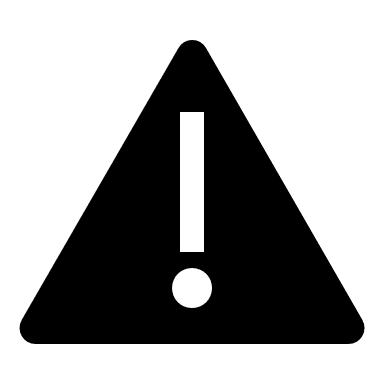 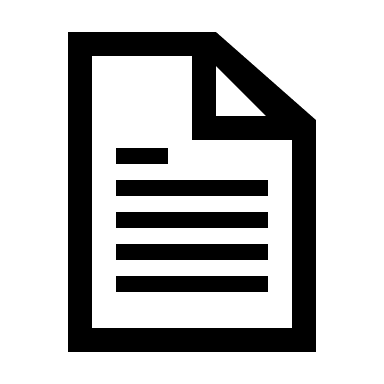 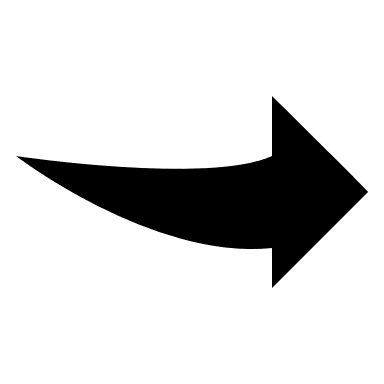 Exclusive: UTC set to win EU approval for $23 billion Rockwell Collins deal
The deal, announced in September last year, would create a new player in the top echelon of suppliers to Boeing, Airbus, Bombardier, and other plane makers
Contract negotiations
Part number integrity
Business Stability
How Do You Define Risk?
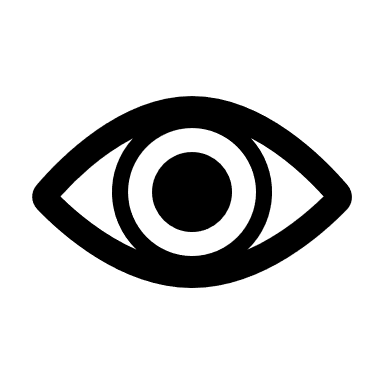 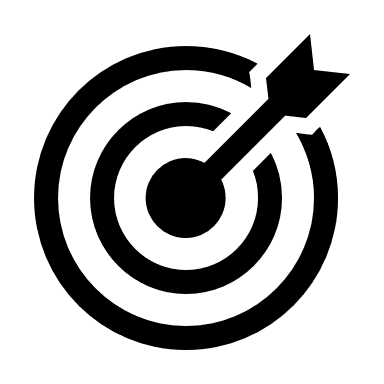 Predictive Models
Relevance To LM
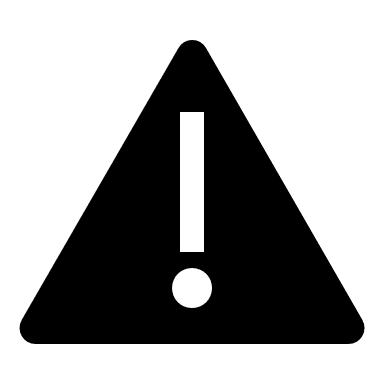 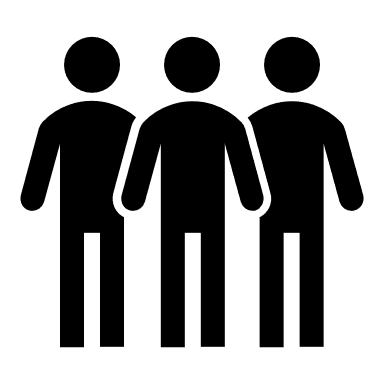 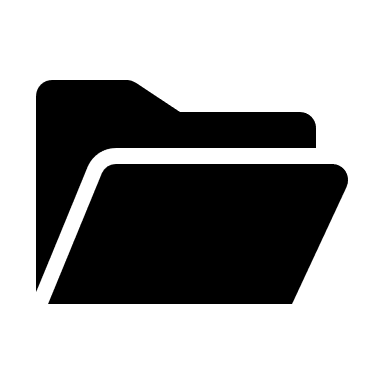 Supply Chain
 Knowledge
Categorization
Risk
Typical NLP approaches require lots of human labeled training data
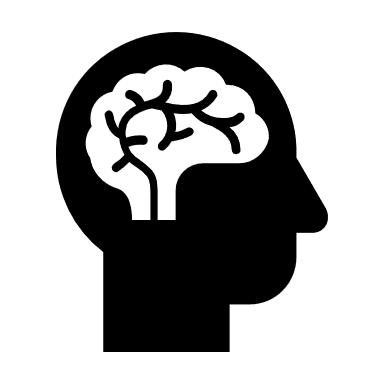 Hybrid Systems
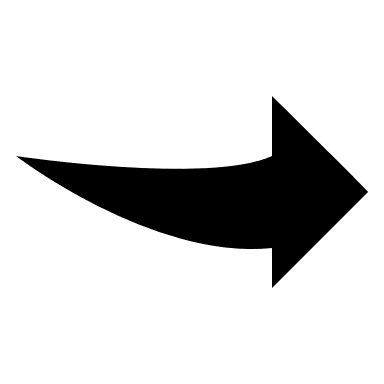 Human
Machine
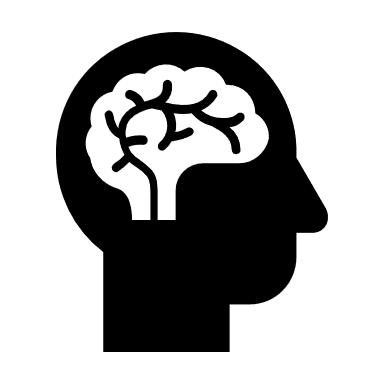 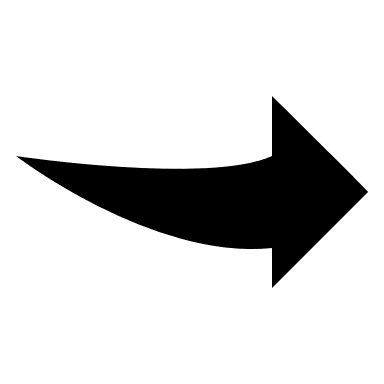 Speed, Consistency
‘Truth’, Intuition
Cold Start Problem
How do you train a machine learning model with no training data?
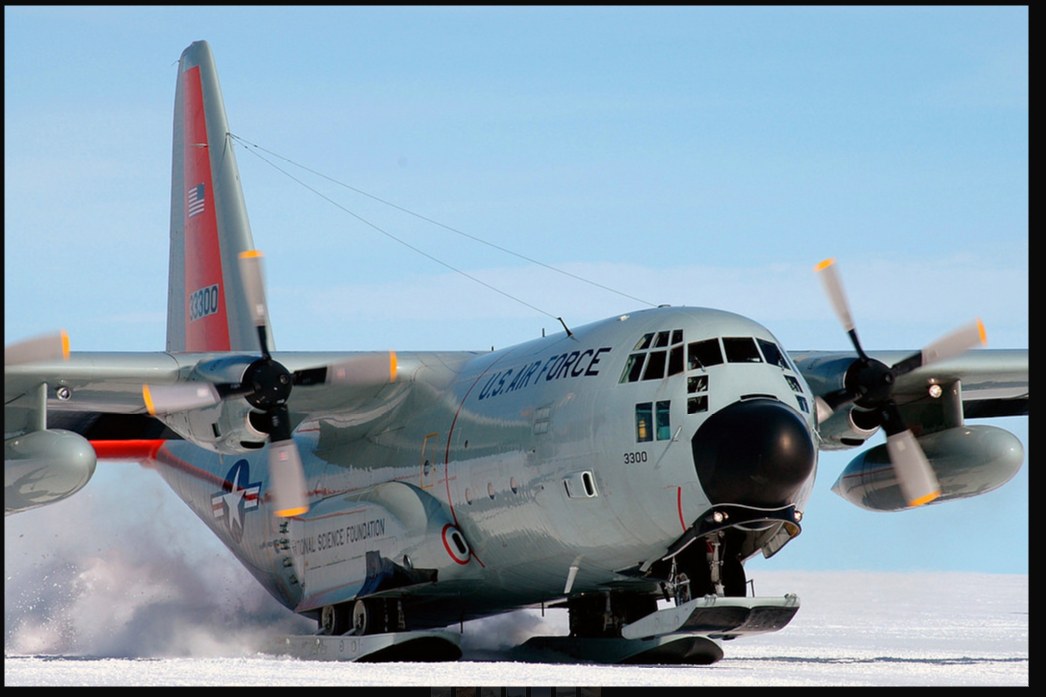 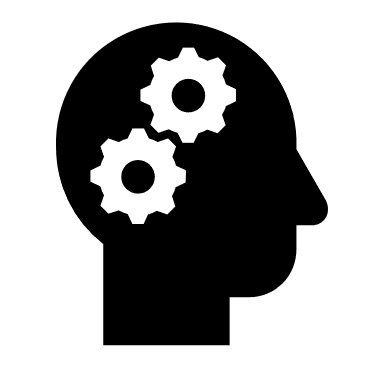 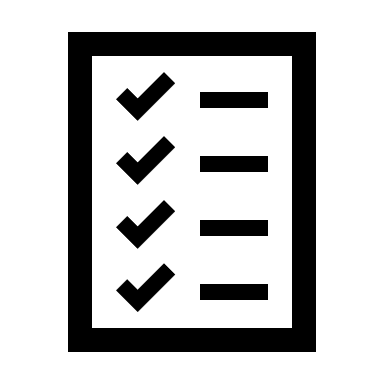 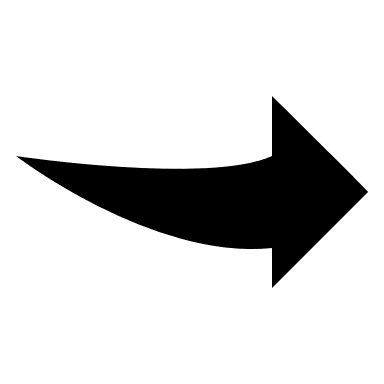 Hybrid Rules/Machine Learning
Transfer Learning + Active Learning
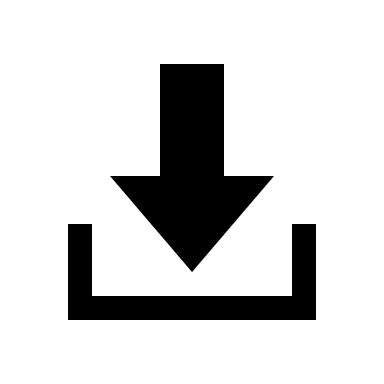 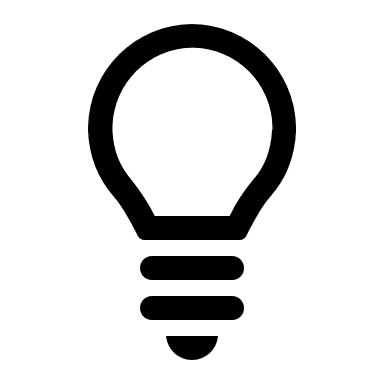 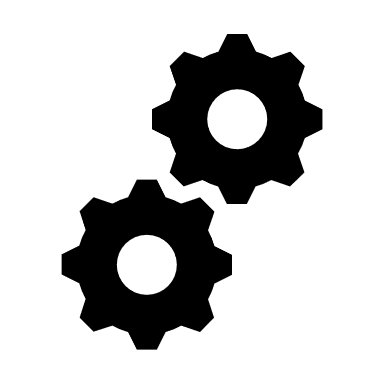 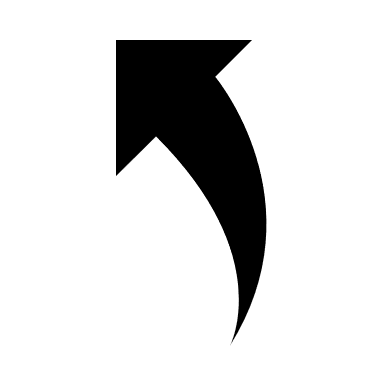 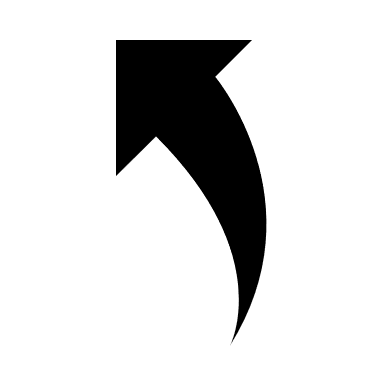 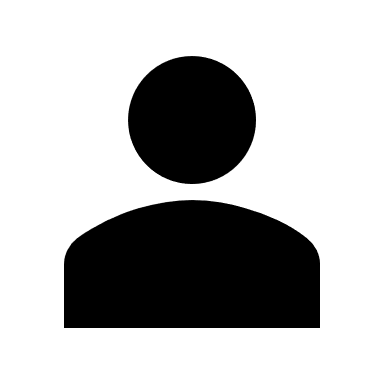 Use Pre Trained Models
Creative Training Sets
Weak Supervision
Rule/Heuristic
Machine Learning
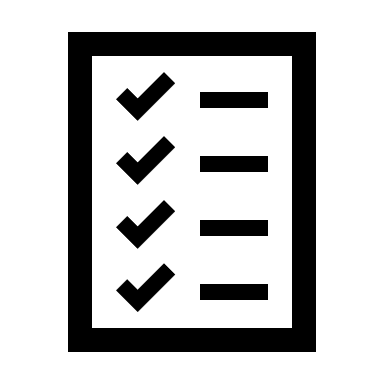 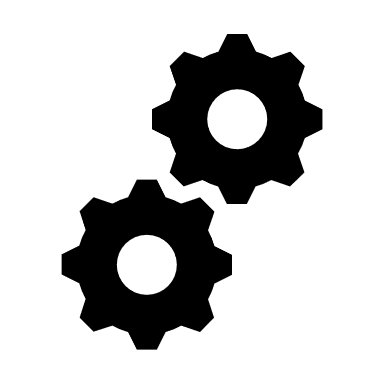 VS
Can Generalize
Probabilistic
Requires hand labeled data
High precision
Easily written/evaluated by humans
Rigid/Fragile
Weak Supervision
Rule/Heuristic
Machine Learning
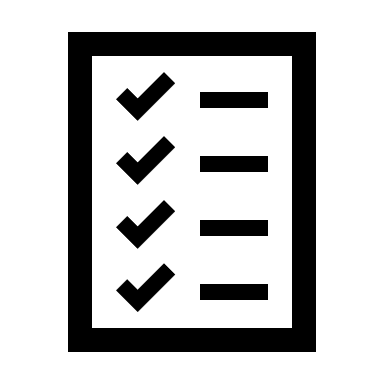 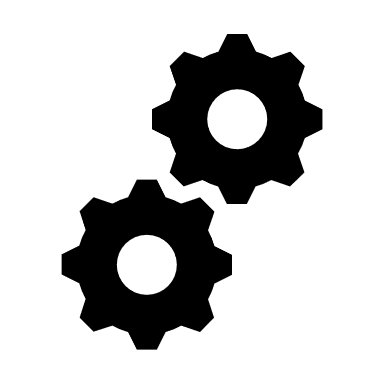 Feed rules-based labels to ML Model
ML Model will just memorize rules
Weak Supervision
Rule/Heuristic
Machine Learning
Apply Rules to Titles
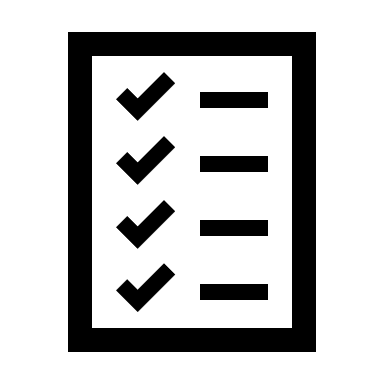 UTC set to win EU approval for $23 billion Rockwell Collins deal
The deal, announced in September last year, would create a new player in the top echelon of suppliers to Boeing, Airbus, Bombardier, and other plane makers…
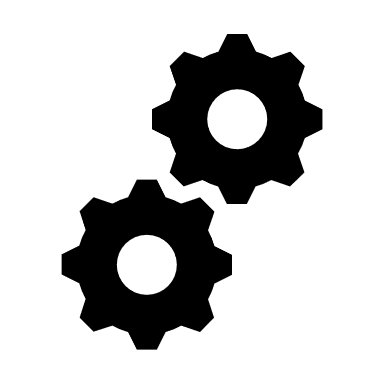 Feed text to ML Model
ML Model will learn flexible rules
How do you write a rule?
Example Rule: Merger and Acquisition Using spaCy
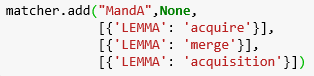 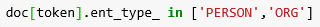 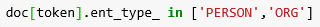 Tokenize/Match
NER
NER
<Company>   merge | acquire   <Company>
Dependency Parse
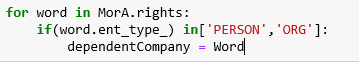 [Speaker Notes: Ask “how do you do the machine learning?”]
Example Model: WV Pre-Training + CNN
Large Unlabeled corpus (e.g. wikitext103)
Train word embeddings
Insert embeddings as first layer
Train remaining layers
Labeled Training Set
Financial Distress
MandA
UltraTech sweetens offer for Binani Cement UltraTech
Weakly Supervised Learning: Performance
85% Precision
97% Precision
6,000 articles marked as MandA
330,000 Articles
500 Identified with Simple MandA Rule
Train CNN Classifier
Paramount acquires CKE ATM Solutions
UltraTech sweetens offer for Binani Cement UltraTech
Dec. 18, 2018 Lancaster, Pennsylvania-based Paramount Management Group has acquired CKE ATM Solutions, a Morristown, New Jersey-based-provider of ATM outsourcing services to credit unions and mid-tier financial institutions, according to a press release.
In a move to beat a rival consortium backed by Bain Capital, Kumar Mangalam Birla-owned UltraTech Cement has increased its bid for Binani Cement...
Training considerations:
Carefully control sampling of majority (negative) class
Pre-train your word vectors 
If you have a large enough corpus (~50m tokens) use that
If not, use pretrained (fasttext, glove, word2vec)
Works well when:
You have lots of unlabeled data
Your class target class is a minority
You can write a high precision rule
Can we apply a similar strategy to NER?
Custom Named Entity Recognition (NER) Model
Training usually lots of  humans marking text
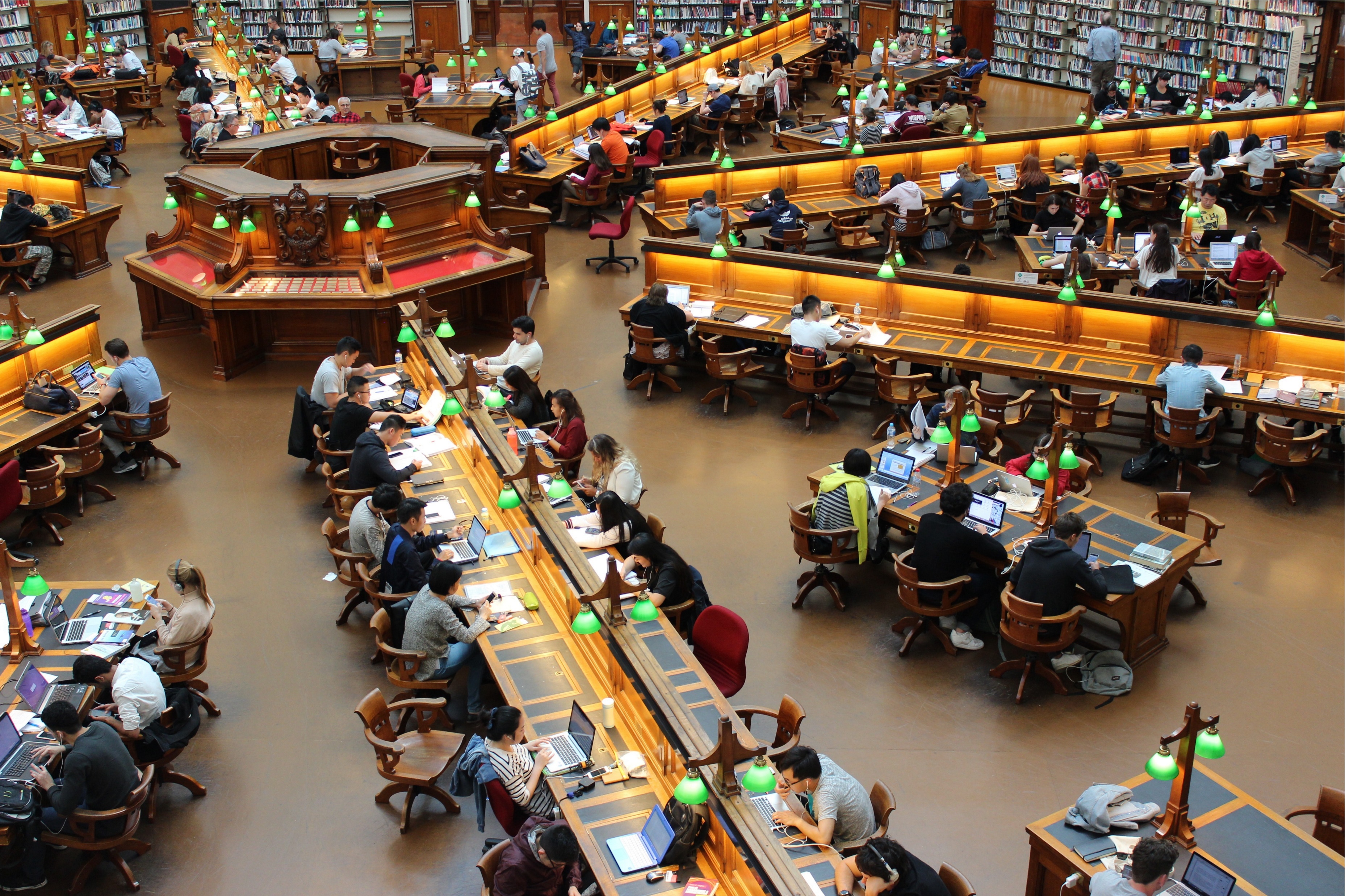 Based in Santa Maria, 7 Days Plumbing Repairs Plus is a plumbing contractor that provides water purification system installation, leak detection and other services.
Based in Santa Maria, 7 Days Plumbing Repairs Plus is a plumbing contractor that provides water purification system installation, leak detection and other services. 
Date
Location
Organization
Product/Service
[Speaker Notes: Can we leverage the strengths of many automated sources for better performance on our data?]
Custom NER Model using SpaCy
Based in Santa Maria, 7 Days Plumbing Repairs Plus is a plumbing contractor that provides water purification system installation, leak detection and other services. 
SpaCy Date
SpaCy Location
Custom NER Model using SpaCy
Based in Santa Maria, 7 Days Plumbing Repairs Plus is a plumbing contractor that provides water purification system installation, leak detection and other services. 
SpaCy Date
SpaCy Location
Company Name Rules
Custom NER Model using SpaCy
Based in Santa Maria, 7 Days Plumbing Repairs Plus is a plumbing contractor that provides water purification system installation, leak detection and other services. 
SpaCy Date
SpaCy Location
Company Name Rules
Other Engine Organization
Custom NER Model using SpaCy
Based in Santa Maria, 7 Days Plumbing Repairs Plus is a plumbing contractor that provides water purification system installation, leak detection and other services. 
SpaCy Date
SpaCy Location
Company Name Rules
Other Engine Organization
Products/Service Rules
Custom NER Model using SpaCy
Based in Santa Maria, 7 Days Plumbing Repairs Plus is a plumbing contractor that provides water purification system installation, leak detection and other services. 
SpaCy Date
SpaCy Location
Company Name Rules
Other Engine Organization
Products/Service Rules
But we need non-overlapping labels (AKA Annotations)
So we assign confidence values, and in an overlap, pick the highest confidence

Company Name Rules		High Confidence
Products/Service Rules		High Confidence
SpaCy Date			Medium Confidence
SpaCy Location			Medium Confidence
Other Engine Organization	Low Confidence

Note: the assignment of confidences to particular situations could be quite sophisticated
Custom NER Model using SpaCy
Based in Santa Maria, 7 Days Plumbing Repairs Plus is a plumbing contractor that provides water purification system installation, leak detection and other services. 

Date
Location
Organization
Product/Service
Now we just need several thousand more such sentences and some labor to review, correct, add variability
[Speaker Notes: Still need human ground truth]
Real Results:
“Rockwell Collins (COL) surpassed the Zacks Consensus Estimate in three of the trailing four quarters, with an average beat of 2.61%.”

Spacy English Large Out of Box Model
Rockwell Collins 		PERSON		COL 			ORG		
the Zacks Consensus Estimate 	ORG	
three 			CARDINAL	four quarters 		DATE		2.61% 			PERCENT	
New Spacy Model  trained on Spacy Eng Large Tags plus  Name Rules
Rockwell Collins 		ORGCOL 			ORGthe Zacks Consensus Estimate 	ORGthree 			CARDINALfour quarters 		DATE2.61% 			PERCENT
What if training data already exists, but not where you expect it?
Creative Training Sets
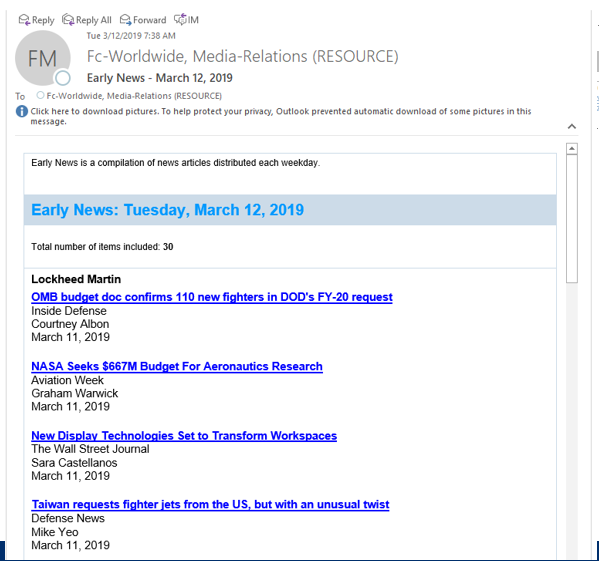 83k hand picked news stories from 2000-2018
Challenges:
Only positive examples!
Generalize model

How do you train w/only positive examples
Joint WV training
Balance sampling
Data cleaning
Target Corpus
False
True Set
True
Models Learn Obvious Features
Sikorsky S-97 Raider				vs				F-35
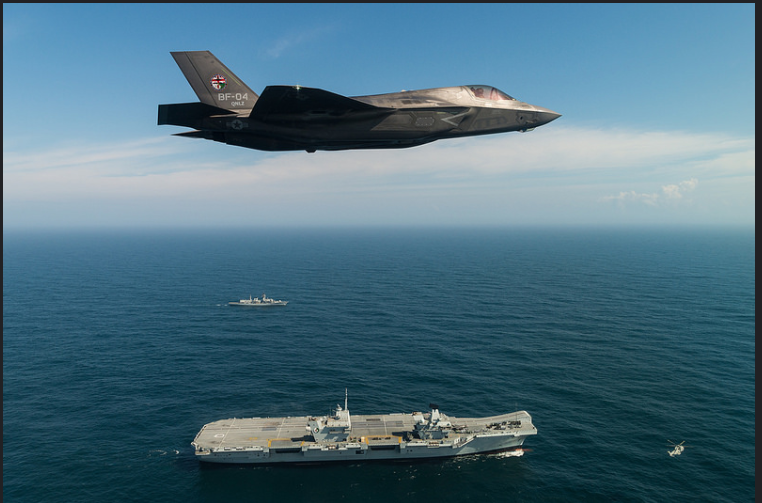 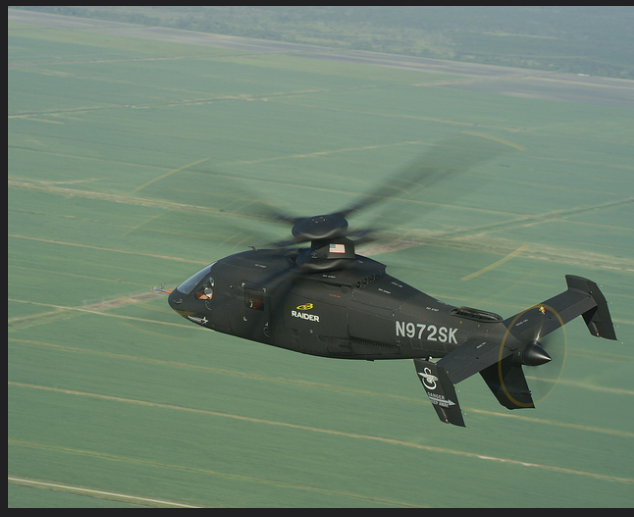 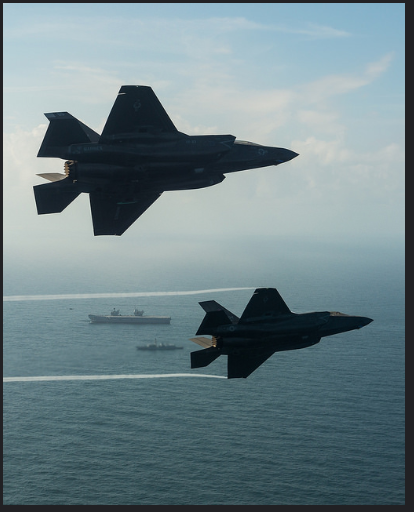 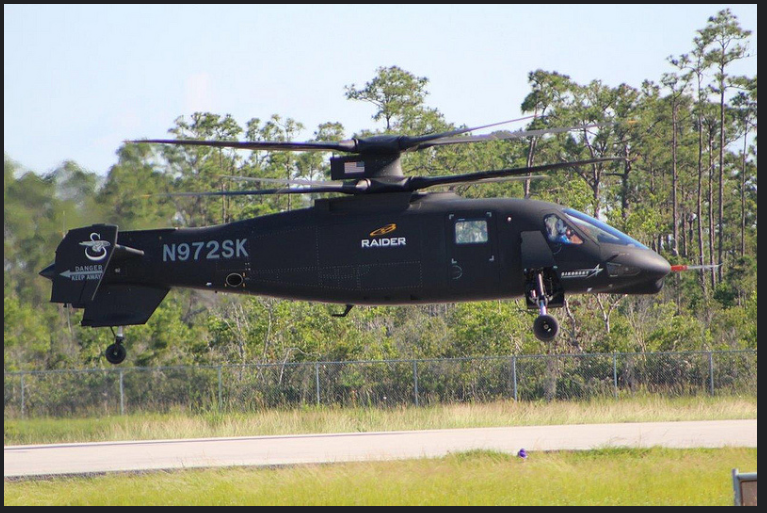 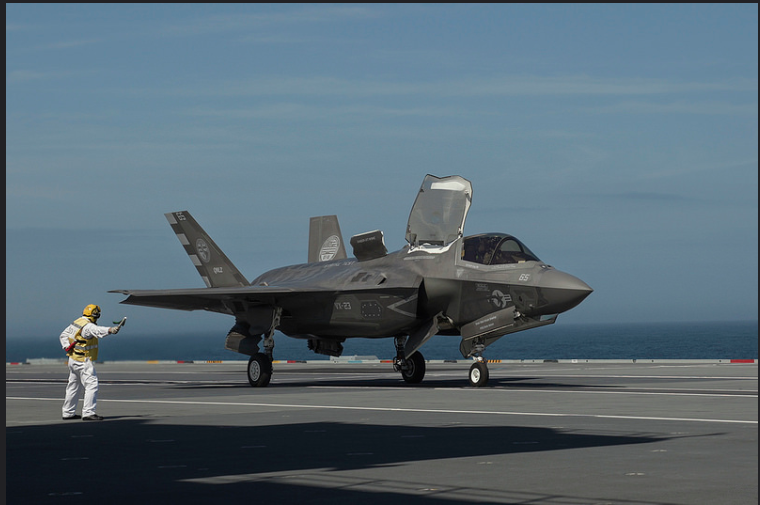 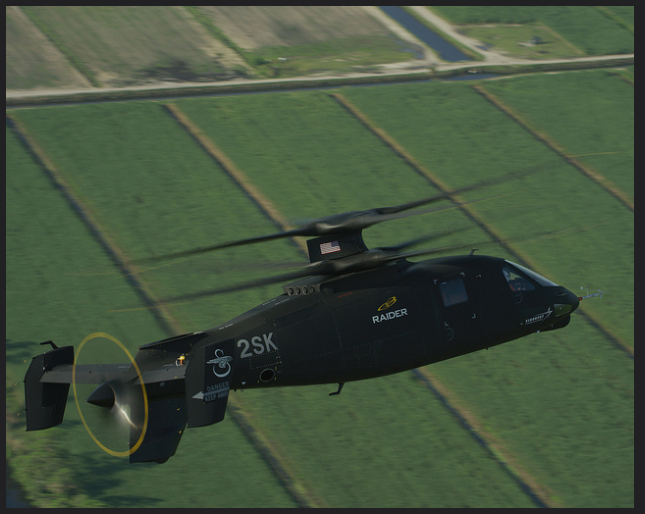 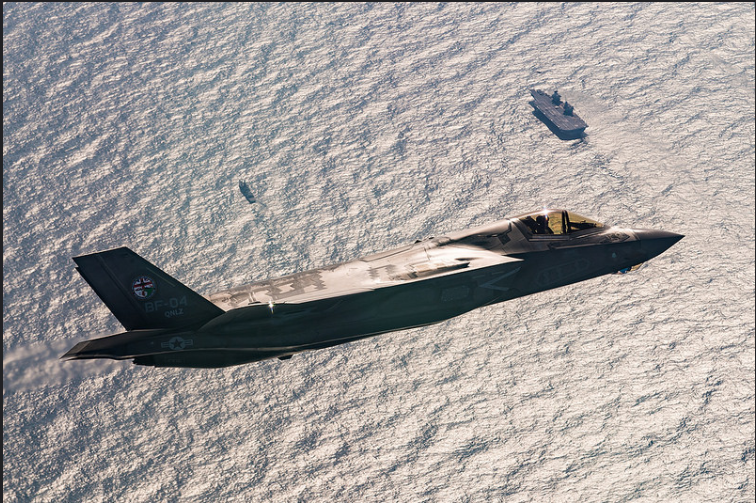 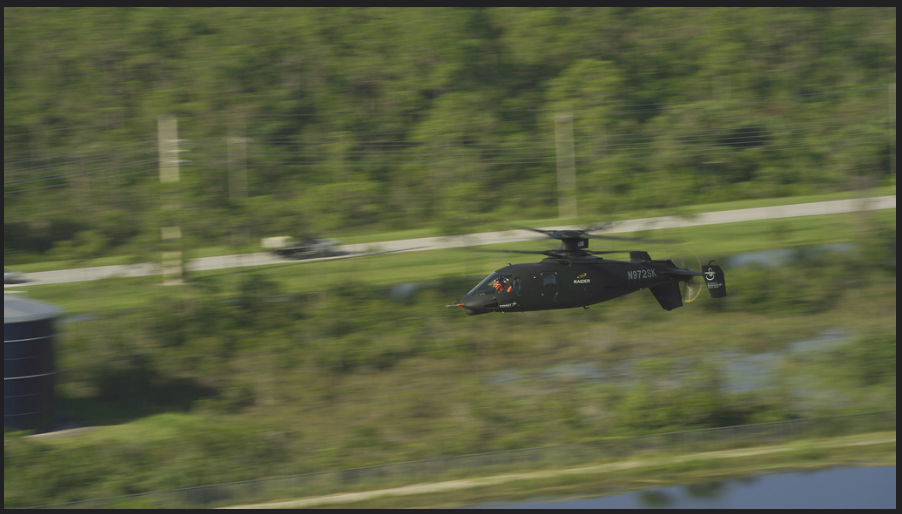 How do you collect ground truth?
Active Learning: Relevance + Classification
Intelligent Document Selection
Corpus
Pre- Processing
Select best documents for labeling
Bankruptcy
No: Keep Training
Human Tagging
Yes: Use Machine Tags
Bankruptcy
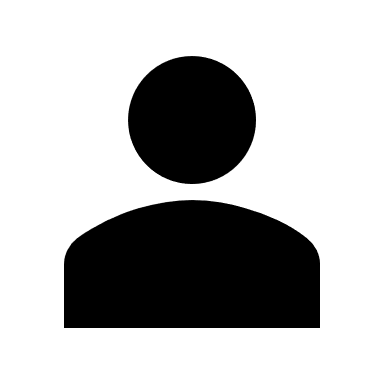 Accuracy > Threshold?
Explosion_AI: Prodigy
MandA
Labor Relations
Machine Tagging + Validation
Write Machine Tags to Database
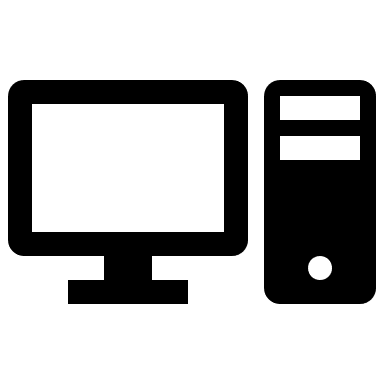 Adversarial Sampling
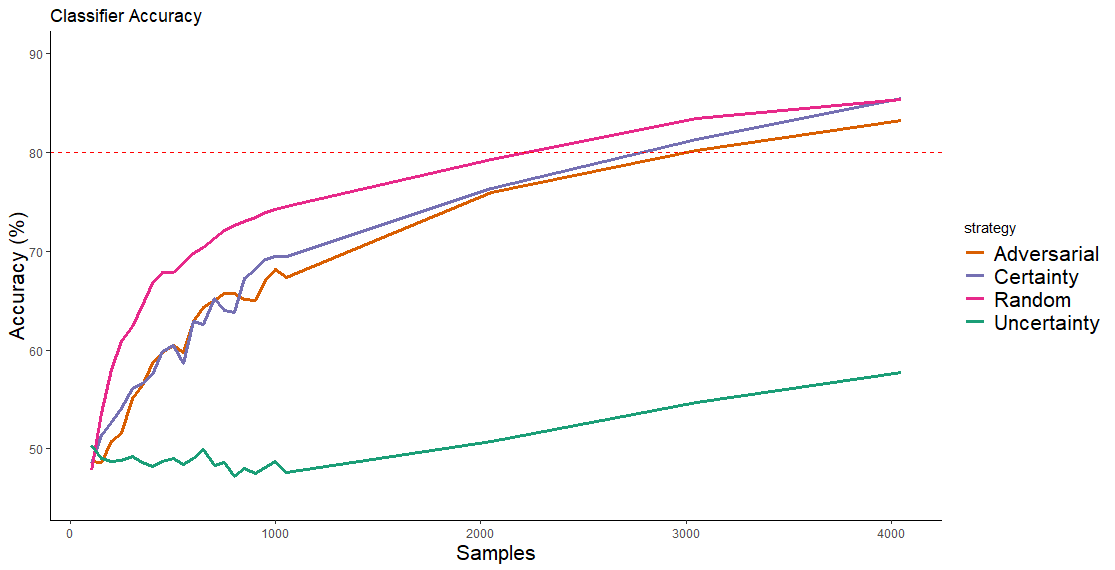 Random Selection outperforms others @ low sample size
‘Elbow’ Sampling
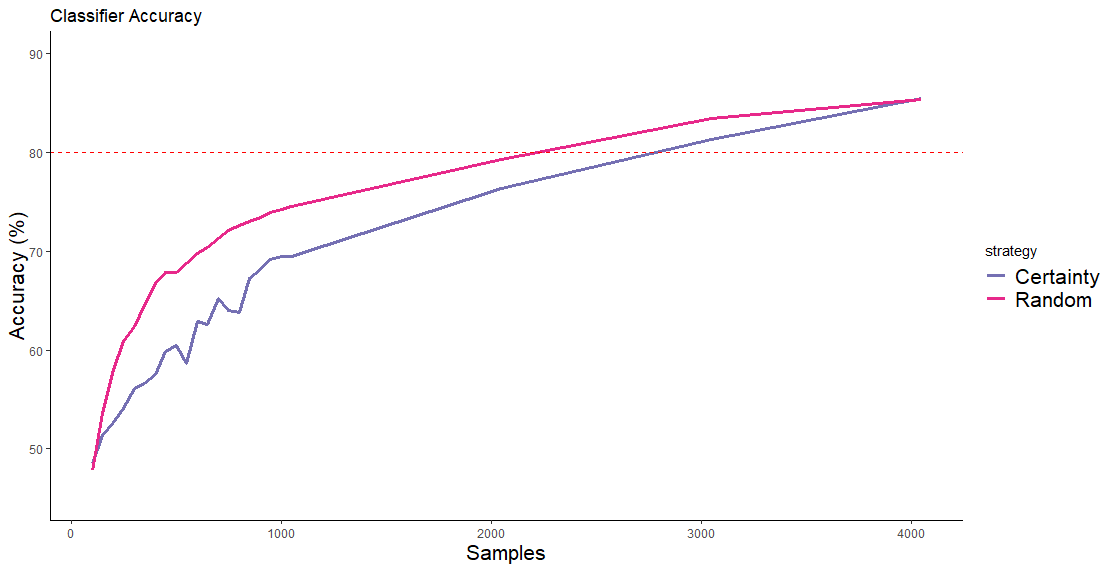 Random Sampling Domain
Certainty Sampling Domain
Elbow Sampling Results
Elbow sampling requires 2X fewer samples to achieve full accuracy
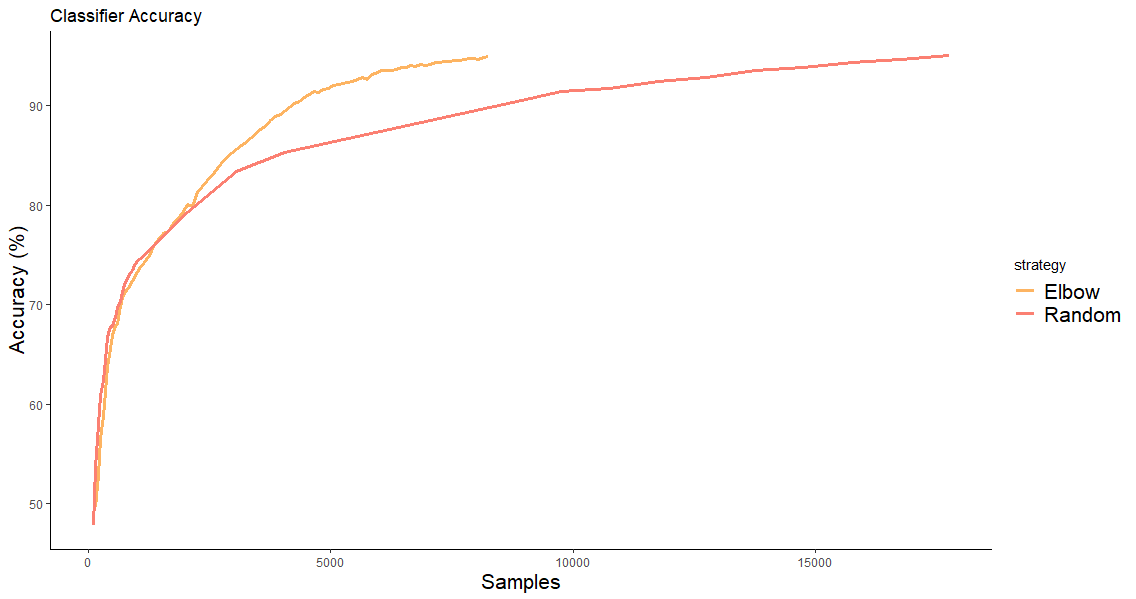 Start certainty sampling
Capture Human Ground Truth as Part of Process
Loads configuration/previous labels
Reads pandas data frame
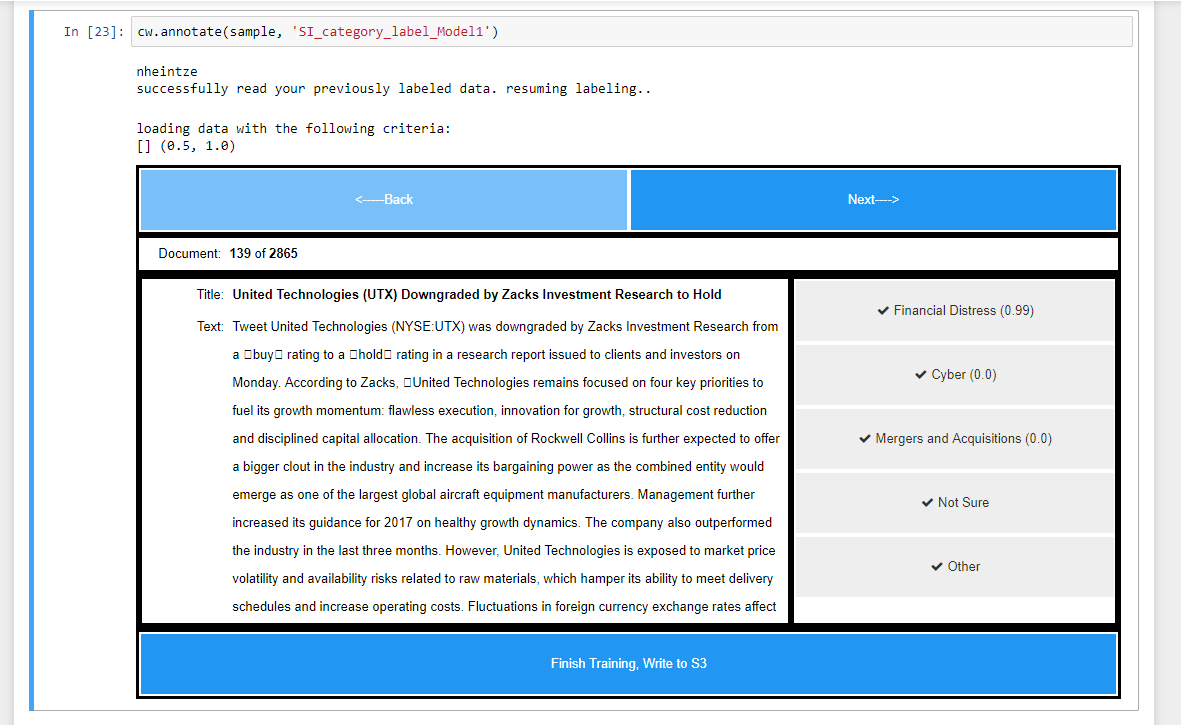 Pick sampling domain
Logs each user’s labels
Write back to S3
Active Learning: Relevance + Classification
Intelligent Document Selection
Corpus
Pre- Processing
Select best documents for labeling
Bankruptcy
No: Keep Training
Human Tagging
Yes: Use Machine Tags
Bankruptcy
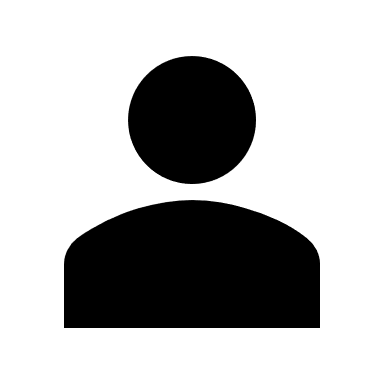 Accuracy > Threshold?
MandA
Labor Relations
Machine Tagging + Validation
Write Machine Tags to Database
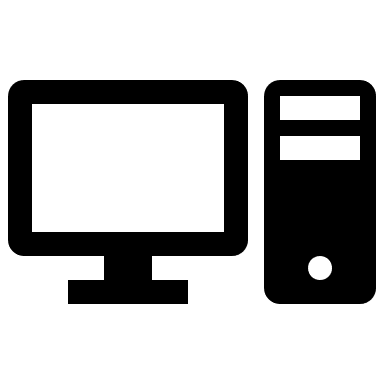 Transfer Learning for NLP 1.0: Pre Trained Word Vectors
Train word embeddings
WikiText103:
100m Tokens
Insert embeddings as first layer
Train remaining layers
Labeled Training Set
Negative Review
Positive Review
CNN + Word2Vec Issues
Approach only bootstraps first layer of the network.
Loses complex structure captured in language
Word vectors are context independent. Words with multiple meanings are captured generically:
Take it to the bank.
He slammed into the bank.
He took a bank shot.
Can we do better?
Transfer Learning 2.0: Language Model Pre Training
Train Language Model
… with only 100 labeled examples, it matches the performance of training from scratch on 100x more data…
WikiText103:
100m Tokens
Fine tune LM on target data set
Unlabeled training set
Fine Tune Remaining layers
Universal Language Model Fine-tuning for Text Classification
Jeremy Howard, Sebastian Ruder
Labeled Training Set
Negative Review
Positive Review
Our Experience W/ Language Modeling
CNN Architecture is robust across many domains
Good place to start
Fast
Consider language model pre training if:
Your domain is sufficiently similar to pre trained model (news, blogs, social media posts, etc) OR
You have sufficient in-domain documents to pre train language model
Changes are afoot: transfer learning for NLP is here
ULMFit: Language Model Fine Tuning
ELMo: Contextualized word representations
BERT:  Bidirectional embeddings with attention
Conclusions
There is no substitute for (at least some) ground truth!

Break down ML problems into accomplishable steps

Custom models are difficult to tune maintain
Cleaning is more likely to improve performance than tuning
Non deterministic

Buy vs Build:
Snorkel
Weak supervision
Prodigy

Does your training set already exist?
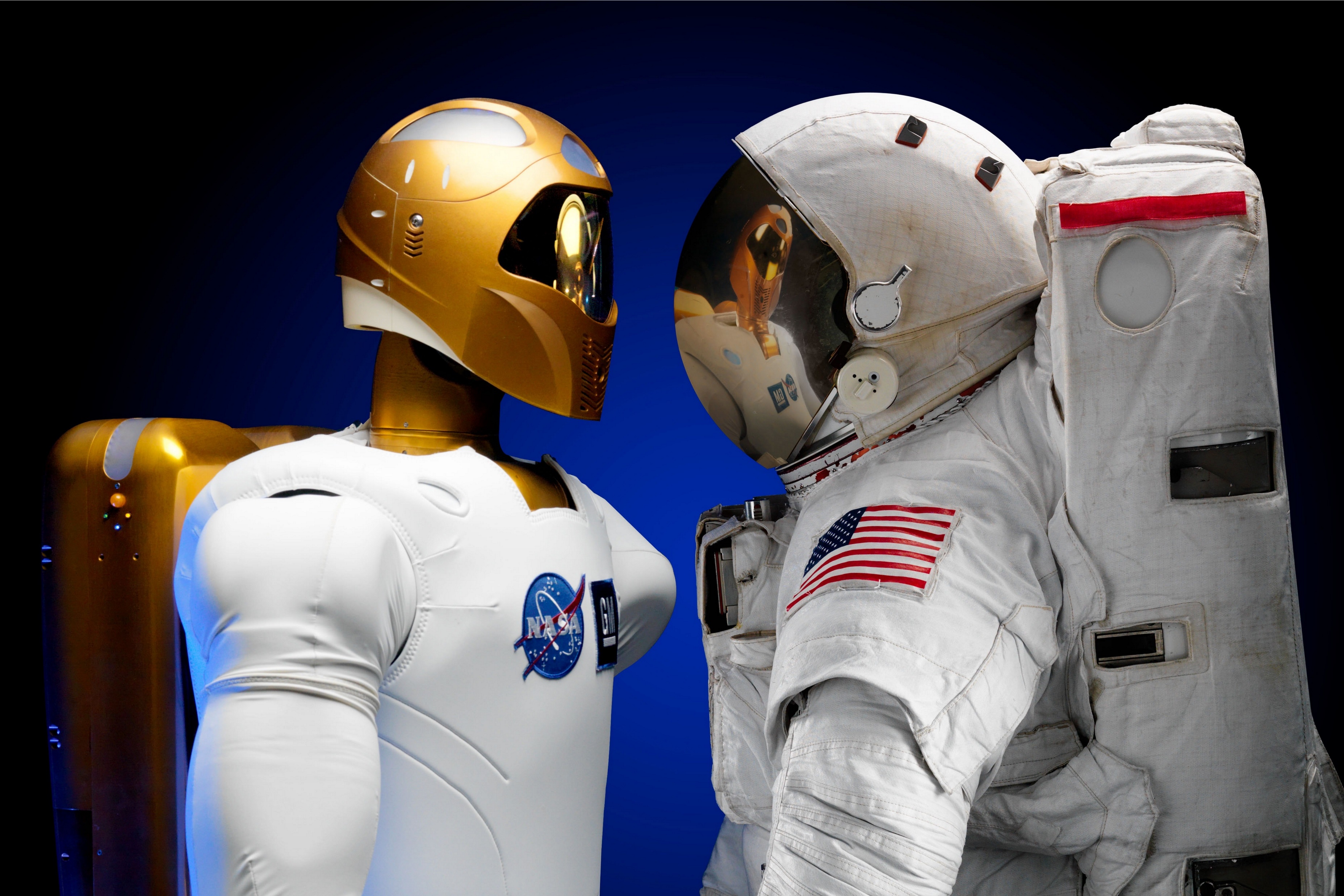